MARCS Radio System Training Part 1:Transition
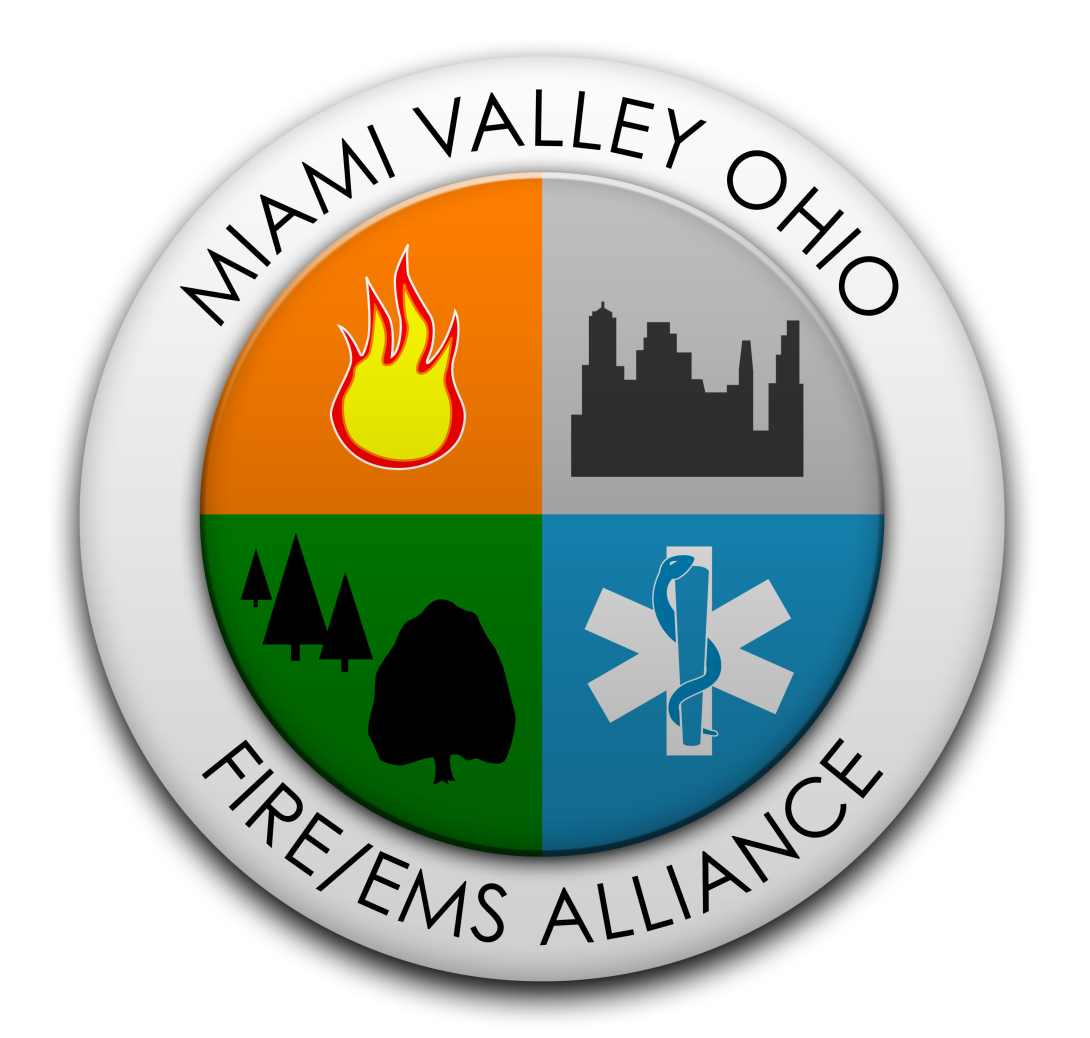 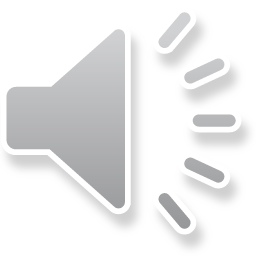 TRAINING AGENDA
Why We’re Changing
Current Radio Systems
MARCS	
Emergency Buttons
Transition Template
Transition Process
Summary
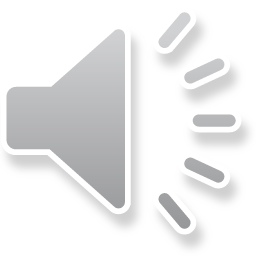 Why we are changing
WHY WE’RE CHANGING
Both Dayton and Montgomery County Trunked Radio Systems (TRS) are at end of life
Digital system improvements
MARCS offers vast interoperability
Montgomery County digital system going live in August, 2016 with ten radio towers
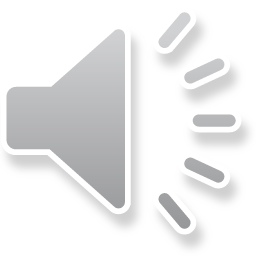 Current radio systems
CURRENT RADIO SYSTEMS
Primarily use two “trunked” (i.e., computer-controlled) radio systems:
City of Dayton Trunked Radio System (TRS)
Montgomery County Trunked Radio System (TRS)
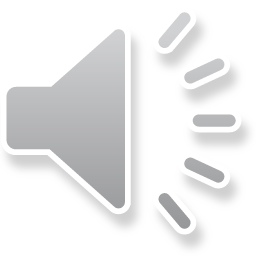 Current Montgomery County Fire Template
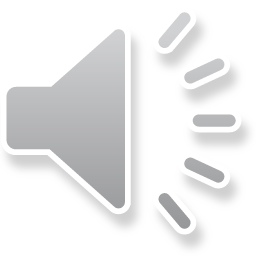 Current Montgomery County Fire Template
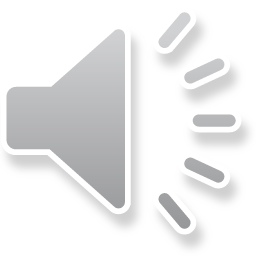 RADIO TEMPLATE
All Zones of current Montgomery County Fire Interoperability Template have Dispatch at the top and FD Simplex at the bottom

Can always find dispatch by rotating all the way up to “1” and find FD Simplex by rotating all the way down to “16”
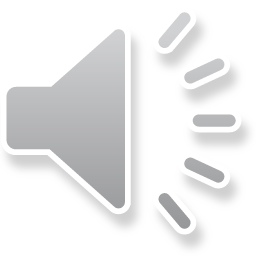 Marcs
MARCS
MARCS:  
Ohio Multi-Agency Radio Communication System
Statewide trunked digital radio system for state, local, and federal public safety and first responder entities
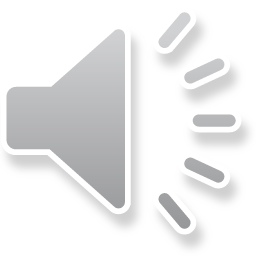 MARCS
MARCS - Multi-Agency Radio Communication System
“SYSTEM OF SYSTEMS”
Operated by state of Ohio - in conjunction with local agencies
Montgomery County building all new Digital Trunked Radio System
As with many other counties (Franklin, Butler, Warren, Hamilton, Cuyahoga, etc.), new Montgomery County TRS will become a system within MARCS
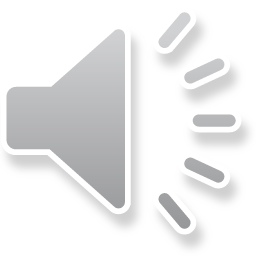 MARCS “SYSTEM OF SYSTEMS”
Dedicated to providing Ohio's first responders and public safety providers with state-of-the-art wireless digital communications, and to promote interoperability, in order to save lives and maximize effectiveness in both normal operations and emergency situations.
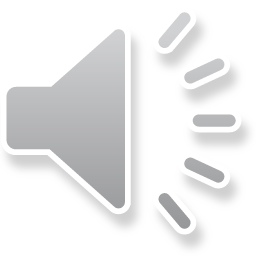 MARCS
MARCS Facts:

700/800 MHz radio network using state-of-the-art trunked technology to provide digital clarity
Throughout Ohio and 10 mile radius outside Ohio
Maximum statewide interoperability
Currently over 47,500 voice units on MARCS representing over 1200 public safety/public service agencies statewide
 including local, state, and federal agencies
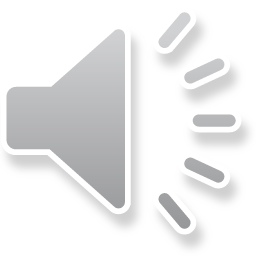 MARCS BENEFITS
Interoperability:
Fire
EMS
LE
Public Health
Hospitals
Public Works
Others
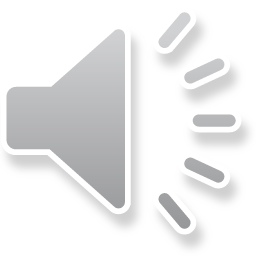 MARCS BENEFITS
Vast interoperability:
Neighboring counties
Greene
Butler 
Warren
Clark (some agencies)
Miami (Fall/Winter 2016)             
Darke (considering)
              
Distant counties 
Emergency Response System activation
Giving 
Receiving
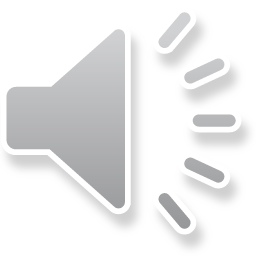 MARCS Coverage
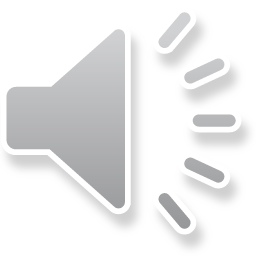 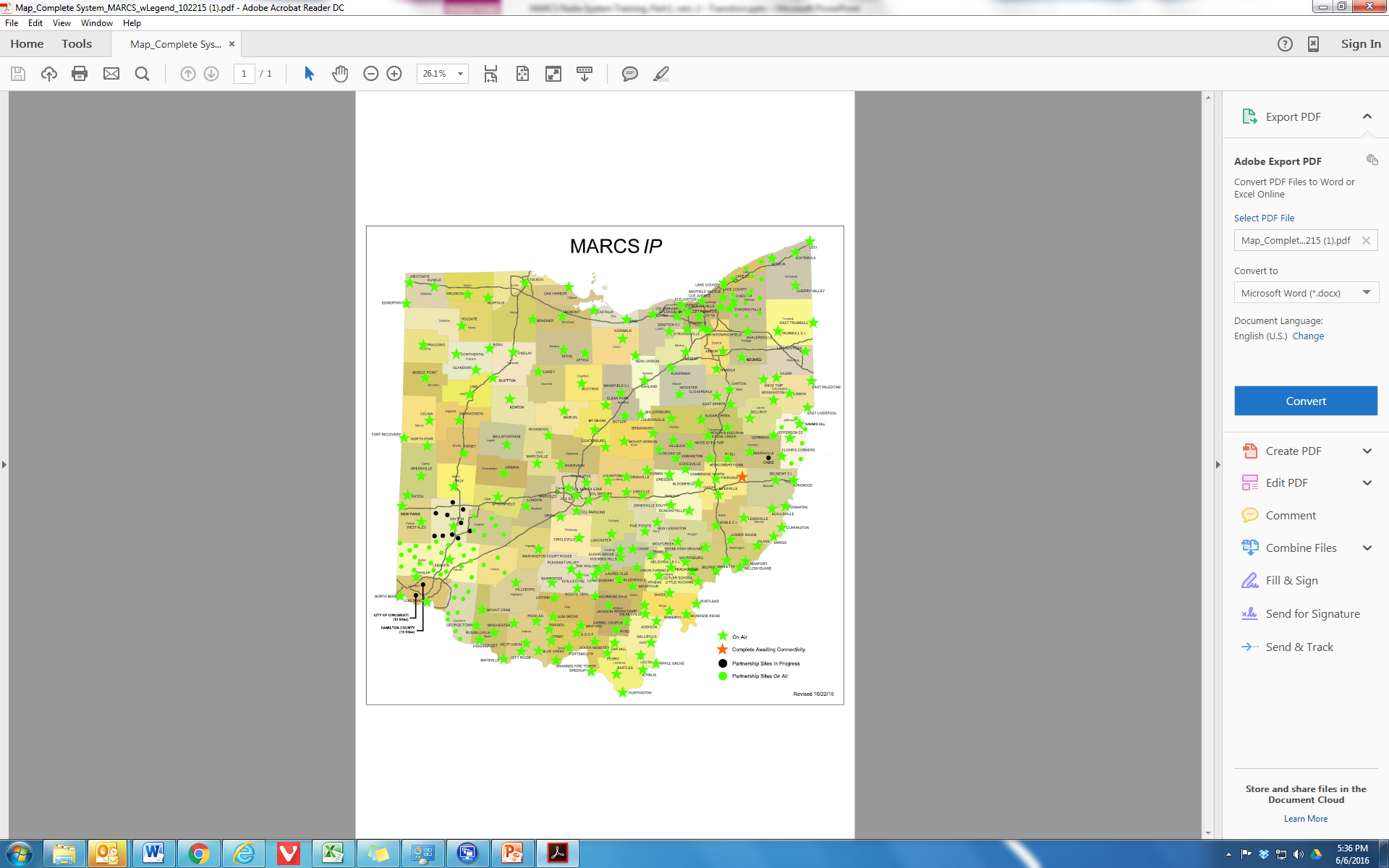 MARCS-IP Coverage Map
MARCS SYSTEMS TERMINOLOGY
All the same:
MARCS IP
P-25
MARCS Digital
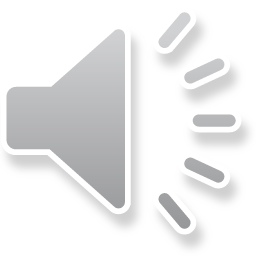 Emergency buttons
ORANGE BUTTON - EMERGENCY BUTTON
What Orange Buttons do once we move to  MARCS
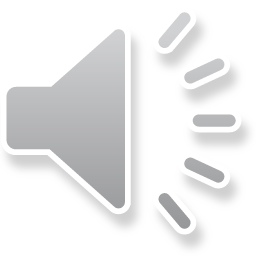 ORANGE BUTTON - EMERGENCY BUTTON
ORANGE BUTTON - EMERGENCY BUTTON

Tactical - Once activated you will stay on the talkgroup you were on when the emergency button was hit.
The dispatcher will see on their console the radio alias for which radio activated the emergency.
The dispatch center that sees the emergency activation may not necessarily be “your” dispatch center.
This talkgroup becomes a high priority talkgroup – meaning it receives priority in the queue for channel assignment from the master controller
User must be on a trunked radio system for this to work.
Will not work while using simplex or any conventional channel. Radio will “Bonk” if you hit the orange button.
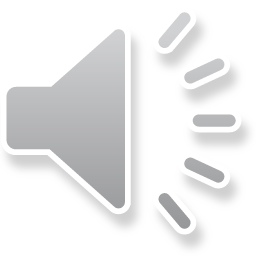 ORANGE BUTTON - EMERGENCY BUTTON
If you are on a Hospital talkgroup and you hit the emergency button your radio will revert to your primary dispatch talkgroup
Dispatch centers do not have the hospital talkgroups programmed in their consoles.
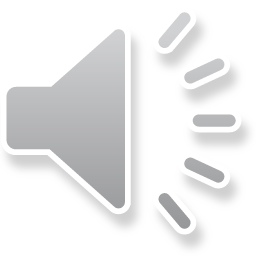 ORANGE BUTTON – EVACUATION TONE
ORANGE BUTTON - EVACUATION TONE
Press and hold the PTT, then press and release the orange button
A high/low tone will be emitted on all other radios using the same talkgroup.
The tone will stop once the PTT is released

This will not work on the MARCS digital system
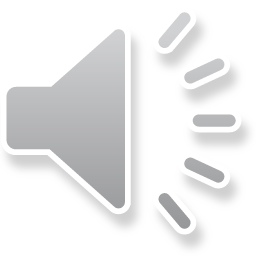 RADIO SYSTEM
Radio System Failure
Coverage problem/Out of range signal
Switch to FD Simplex
Note:  SOPs should require someone outside a structure to monitor FD Simplex
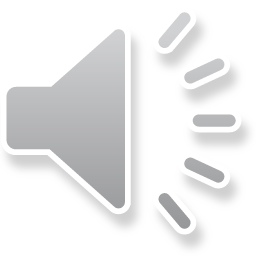 Montgomery County Transition Template
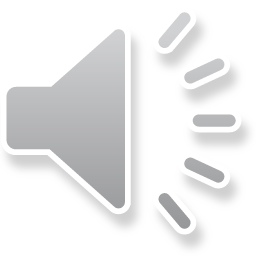 TRANSITION TEMPLATES
The transition template is a radio template with talkgroups programmed for the new P25 Trunked Radio System and talkgroups for the existing analog Trunked Radio System
Radios need to be programmed with the “Transition Template” no later than August 1
Responsibility of each agency
Radios will be programmed with the new talkgroups in Zones 1-23 or in some radios Zones 1-32
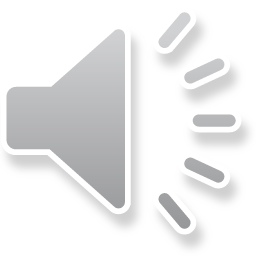 TRANSITION TEMPLATES
ZONE A - I 
First nine zones of current fire template
We will use Zones A-I until the August Cut-Over
Continue to operate as usual using the talkgroups in these zones
Zone 10 removed to make room for additional programming
Old zones lettered not numbered to avoid confusing old and new systems
ZONE 1 - 23 
The new talkgroups will be in Zones 1 – 23 new MARCS template
Some agencies are putting in full final template and their new talkgroups will be in Zones 1-32
New Zones are numeric
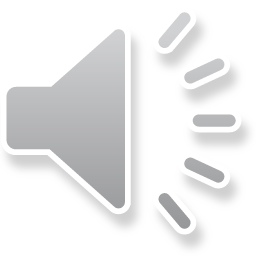 RADIO TEMPLATE
All Lettered Zones of Transition Template have Dispatch at the top and FD Simplex at the bottom
Can find dispatch by rotating all the way up to “1” and find FD Simplex by rotating all the way down to “16”
SOME numbered Zones of Transition Template have Dispatch at the top and FD Simplex at the bottom
NOT ALL!
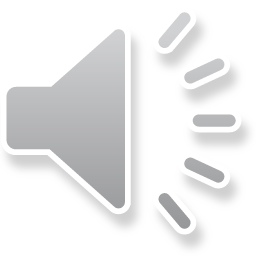 TRANSITION TEMPLATE –  “OLD” STUFF- use until August Cut-Over
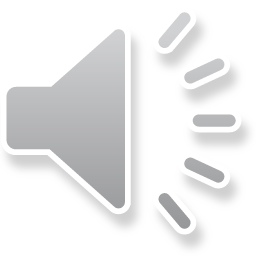 TRANSITION TEMPLATE
Begin using these Zones 1-23 or 1-32 at Cut-Over (Mid-August 2016)
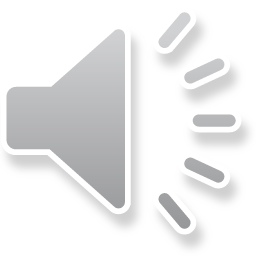 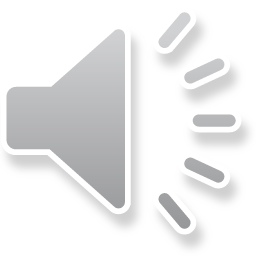 TRANSITION TEMPLATE
Zones 1 and 2 
User defined talkgroup assignments (similar to today's Z1 and Z3) 
Z3 Hosp 
Additional user defined zone
Can be used for additional talkgroups for normal use
Preferred/recommended to use this as primary transport hospital zone
With expansion of emergency care centers (GSH N, KHN Franklin, etc.), this allows for departments to decide what primary transport hospitals they want in this zone
TRANSITION TEMPLATE
Zone 4, 6 & 7
57 FD40, 57FD60 and 57FD70
All Montgomery TGs will be preceded by 57 (Ohio county identifier)
Shared talkgroups similar to today's template
Ops 42 – 49, 62 – 69 and 72 – 79
Med 4A/4B/4C, 6A/6B/6C, and 7A/7B/7C
OPS 49/69/79 encrypted with ADP shared encryption
Zones 8 – 9
57 FD80 – 57 FD90
Shared talkgroups for departments dispatched by RDC
OPS 80 and 90 encrypted with ADP shared encryption
Dayton FD going to 90
DOA Fire is now in Zone 9
RDC EMS TGs will become Ops 8A/8B/8C/8D and 9A/9B/9C/9D instead of “Med”
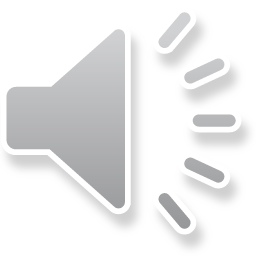 TRANSITION TEMPLATE
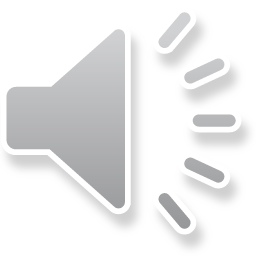 TRANSITION TEMPLATES – NEW STUFF
Zones 5 & 10
Zone 5
R3HOSP1 
Hospital zone that includes Region 3 Hospital ER calling channels for facilities in Montgomery County
Zone 10
R3HOSP2
Hospital zone that includes ER calling channels for facilities in the Region 3 area (except Montgomery County)
57ED1, 57ED2, and R3ED3
Hospital Expansion TGs
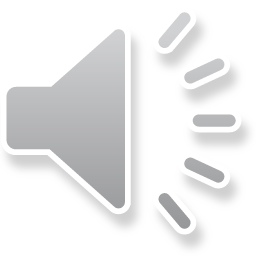 MCI TALK GROUPS
During an MCI, current system of repeatedly changing to different hospital Talk Groups, entering encodes each time is time-consuming and ineffective
Also causes fragmented communications 
Solution:  MCI Talk Groups
GDAHA hospitals purchasing separate radios specifically for this purpose
No need to switch TGs:  
Transport Officer simply notifies one hospital
After acknowledgement, notifies the next
All hospitals have a “common operating picture”
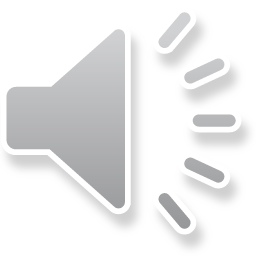 TRANSITION TEMPLATES – NEW STUFF
MCI TGs
HSR3-MCI in both Zone 5 and Zone 10
HSR6-MCI in Zone 10
HSR3-MCI TG will eventually reach all Region 3 hospitals
HSR6-MCI TG will reach all Region 6 hospitals
Can be patched together by MARCS-allowed dispatch centers (PSAPs)
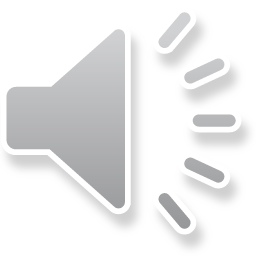 TRANSITION TEMPLATE
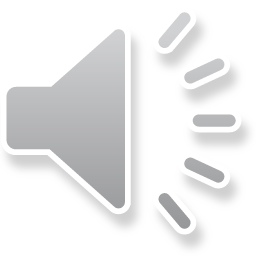 TRANSITION TEMPLATES – NEW STUFF
Zone 11
57CNTYWDE TGs
County-wide event use talkgroups
Similar to current I-OPS 1, 2, 3, and 4
More of them to eliminate separate special event talkgroups
LE talkgroups included with purpose similar to our current LE talkgroups in the interop zone
MCOEM, Coroner, Animal Resource Center, MC Jail, RTA Supervisor, and Five Rivers Metro Police

Important note:  LE has different meanings depending on context
MARCS LE TGs are local event
The 57 LE TGs are Law Enforcement
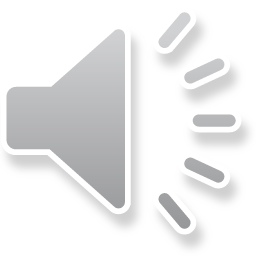 TRANSITION TEMPLATE
Zone 12
57PD PSAPS 
Lists primary talkgroups for each of the police Public Safety Answering Points (PSAPs)
Gives capability for FD crews to contact PD dispatch centers directly
Only one talkgroup per PSAP
Zone 13
8TAC I/O  (zone display) 
800 Mhz national interoperability stand alone repeaters
Conventional channel; not on trunked system
Includes (5) 8CALL/TAC repeaters
Includes (3) 800Mhz repeaters for use in Montgomery County
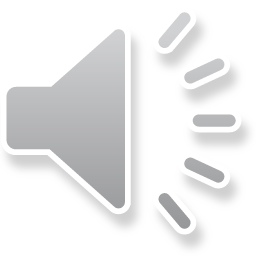 TRANSITION TEMPLATE
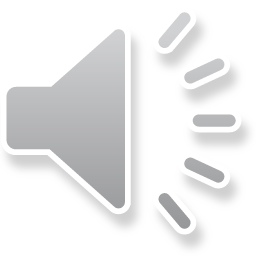 TRANSITION TEMPLATES – NEW STUFF
MARCS interoperability zones 
Talkgroups designed by MARCS for interoperability
Added: 
SW ROAD TAC Talkgroup designed for use by public works departments when working together on a regional response (snow/debris removal)
SW TRANSPORT Talkgroup designed for use by transportation agencies when working on mass transport issues (evacuations/large event transportation plans).
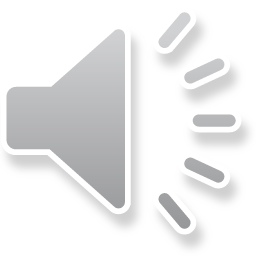 TRANSITION TEMPLATE
ECOMMs
Used as tactical (“ops”) channels during emergency incidents

Available to all MARCS users 
Especially beneficial in interdisciplinary incidents (e.g., an incident with public health on scene)

Must request an ECOMM through MARCS Help Desk (HLPDSK TG, or by phone)
Reach MARCS Helpdesk 24/7 @ 1-866-OH-MARCS    (1-866-646-2727)

Be prepared to give name and phone number, as well as an estimate of how long ECOMM  will be in use (hours, days, week, etc.), and authority for request (IC)
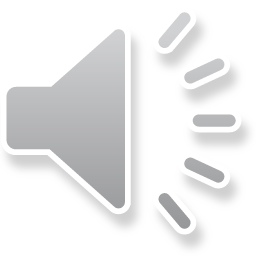 TRANSITION TEMPLATE
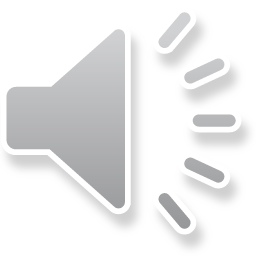 TRANSITION TEMPLATE
Zones 16 & 17
9 FIRE A & 9 FIRE B 
Butler County fire interoperability zones
Zone 18
12 FIRE 1 
Clark County fire interoperability zone
Zone 19 & 20
29FIRE 1 & 29FIRE 2   
Greene County fire interoperability zones
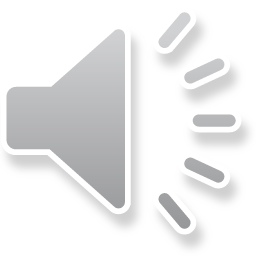 TRANSITION TEMPLATES – NEW STUFF
Zone 21
55FIRE 
Miami County fire interoperability zone. 
Zone22 & 23 
83 FIRE A & 83 FIRE B 
Warren County fire interoperability zones
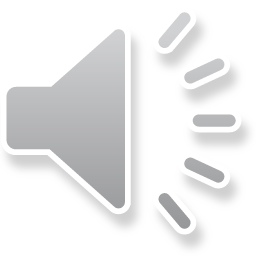 TRANSITION TEMPLATE
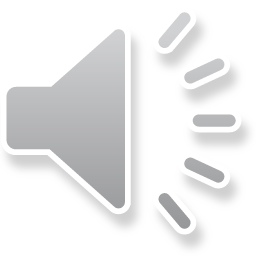 Transition Process
TRANSITION PROCESS
Coverage testing of new system will take place in the beginning of August 2016
System cut-over will be in Mid-August with entities changing over on the following plan:
Day 1 – All hospitals, VA, UD and Sinclair and public work entities
Day 2 – Huber Heights, Englewood and Vandalia
Day 3 – Centerville, Kettering, Moraine and Oakwood
Day 4 – RDC customers including Dayton Airport
Day 5 – Contingency day
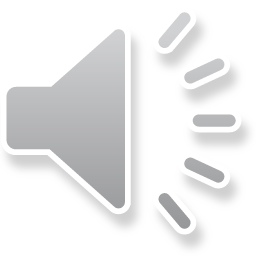 TRANSITION PROCESS
Not just “turn one on, turn the other off”
Cannot reprogram hundreds of radios “instantly”
All radios need to have both old and new systems by August
Period of time when parts of both systems on
To provide for that, MVFEA Communications Committee developed the “Transition Template”
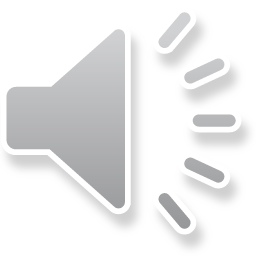 TRANSITION PROCESS
Extensive support for radio technicians and dispatch centers during transition
Recommend all Dispatch Centers during Transition Week:
Monitor both systems to extent possible and notify crews who are on wrong system
Announce during EVERY dispatch whether assigned TG is on alphabet zone (old system) or numeric zone (new system)
Each department needs to ensure all personnel are notified and appropriately trained
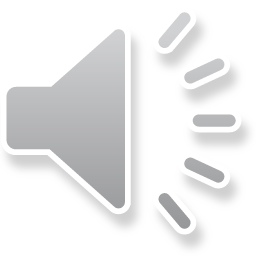 MUTUAL AID WITH DAYTON
Dayton will now be in Zone 9
Dayton FD Ops will be 92-99 
Dayton Airport FD also in Zone 9
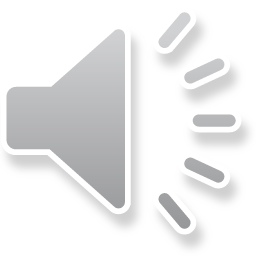 Summary
SUMMARY
Continue to use old system now 
Use lettered zones until notified by your agency and dispatch center
During transition week, some agencies will be on new system, some on old
Recommend all dispatch centers make daily announcements during transition week
Which agencies on old system; which on new
Roll call at time of switchover
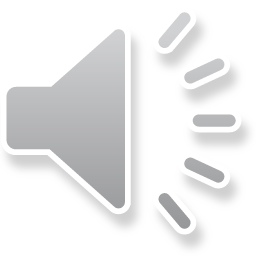 NEXT STEPS
Develop/program the final template
Provide further training and answer questions regarding the radio systems and transition process
Revise MVFEA Communications SOP
Develop MARCS Radio System Training for Montgomery County users
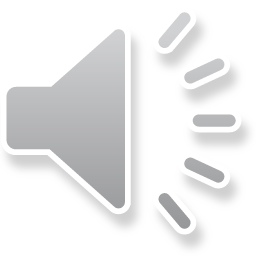 CONTINUING EDUCATION
EMS CE provided courtesy of Greater Miami Valley EMS Council
Complete the accompanying quiz and you will automatically be issued a CE Certificate
Fire Suppression CE provided courtesy of Miami Valley Fire/EMS Alliance
Simply send an email stating you completed this training to: vtate@mvfea.com or jackiel@mvfea.com
Questions?
For questions, contact Lt. David Andes, Dayton fire department, CITY OF DAYTON Radio System coordinator at 937-333-4521 or by email
David.andes@daytonohio.gov